Biblecia.com presents:
St. Paul’s Letter to the     olossians
C
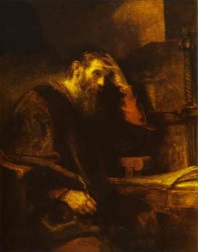 “Increasing in the
incomparable
knowledge of the
Christ!”
Colossians 3:22-4:4
CLASS NOTES
1
Biblecia.com. Colossians Bible Study Notes. FBCH 2013-2014. Joseph Pittano
29 Dec. Day 20

Happy (almost) New Year!

Write: δοῦλος (du-loss) on the board.

Colossians 3:22-4:4

22 Slaves, in all things obey those who are your masters on earth, not with external service, as those who merely please men, but with sincerity of heart, fearing the Lord. 23 Whatever you do, do your work heartily, as for the Lord rather than for men, 24 knowing that from the Lord you will receive the reward of the inheritance. It is the Lord Christ whom you serve. 25 For he who does wrong will receive the consequences of the wrong which he has done, and that without partiality. Chapter 4 Masters, grant to your slaves justice and fairness, knowing that you too have a Master in heaven. 2 Devote yourselves to prayer, keeping alert in it with an attitude of thanksgiving; 3 praying at the same time for us as well, that God will open up to us a door for the word, so that we may speak forth the mystery of Christ, for which I have also been imprisoned; 4 that I may make it clear in the way I ought to speak.

Again, reminder, there are amazing parallels here with Ephesians through 6:9.
Little less personal than the address as husbands, wives, kids and fathers.
The thought from 3:22-4:1 might be summed up as something like, “Service under eternity.”
22 “Slaves, in all things obey those who are your masters on earth, not with external service, as those who merely please men, but with sincerity of heart, fearing the Lord.”
“Slaves…”
Onesimus (according to 4:9) was one who brought this letter from Paul back to them. 
Onesimus is the slave addressed in Paul’s letter to Philemon.
He had run away from Colosse and the house of Philemon. 
Philemon was written at about the same time as this book, and is one of the prison epistles (Ephesians, Philippians).
He must’ve found Paul in prison. 
AD 62 during Paul’s first Roman imprisonment he was allowed visitors.
Message, “Why Onesimus Visits.”
The NT, like the OT, has no problem with slaves.
Peter later adds an even more convicting word of exhortation to slaves saying they were to submit even to harsh masters who beat them for no good reason! 1 Peter 2:18-25.
Many in the ancient world likely had far less a problem with physical correction.
2
Biblecia.com. Colossians Bible Study Notes. FBCH 2013-2014. Joseph Pittano
Such passages undoubtedly brought comfort to many African American slaves even just a century ago.
We too are slaves to God. δοῦλος doulos. Do we believe that?
19 “Or do you not know that your body is the temple of the Holy Spirit who is in you, whom you have from God, and you are not your own? 20 For you were bought at a price; therefore glorify God in your body and in your spirit, which are God’s.” 1 Corinthians 6:19-20.
“Do you not know that when you present yourselves to someone as slaves for obedience, you are slaves of the one whom you obey, either of sin resulting in death, or of obedience resulting in righteousness? 17But thanks be to God that though you were slaves of sin, you became obedient from the heart to that form of teaching to which you were committed, 18 and having been freed from sin, you became slaves of righteousness.” Romans 6:16-18.
The illusion of neutrality. 
“As righteousness leads to life, so he who pursues evil pursues it to his own death.” Proverbs 11:19.
When God enslaves He actually frees.
Explain how true life will be when sin is gone in heaven.
Many see sin as that which frees us for freedom, but it’s quite the opposite.
23 “Whatever you do, do your work heartily, as for the Lord rather than for men, 24 knowing that from the Lord you will receive the reward of the inheritance. It is the Lord Christ whom you serve. 25 For he who does wrong will receive the consequences of the wrong which he has done, and that without partiality.”
Address the American temptation to think that unless it’s big it can’t really honor God all that much.
It is in the secret place where God sees and honors us most!
What does it change in life to see all that you do under the lens of eternity?
Paul reminds them that they may serve earthly masters, but it is the Lord who will grant us our inheritance (vs 24) and not men. 
17 “If you address as Father the One who impartially judges according to each one’s work, conduct yourselves in fear during the time of your stay on earth,” 1 Peter 1:17.	
So, why do you do your job well?
Because there’s a God you call Father. 
Why do you submit to your husband, love your wife, be tender toward your kids, etc.? 
Because there’s a God you call Father. 
Note: you can be a slave owner and not be wrong!
Chapter 4 “Masters, grant to your slaves justice and fairness, knowing that you too have a Master in heaven.”
3
Biblecia.com. Colossians Bible Study Notes. FBCH 2013-2014. Joseph Pittano
The titles King of kings and Lord of lords fits well for Christ here.
Here also we see an interesting division of chapters. 
Seems this would’ve fit well as the end of chapter three, not the start of four.
This is an admonition that would’ve completely and without excuse done away with the abomination of something like the African slave trade.
There was little or no fairness or justice in such acts. 
Philemon would’ve received again a direct address here. 

2 “Devote yourselves to prayer, keeping alert in it with an attitude of thanksgiving; 3 praying at the same time for us as well, that God will open up to us a door for the word, so that we may speak forth the mystery of Christ, for which I have also been imprisoned.”
Isn’t it fascinating that Paul wrote vv. 2-3 here from a prison. 
He’s talking about thanksgiving.
He’s talking about a door being opened though he’s there.
Now, remember, he NEED NOT leave for that door to be opened.
9 “for which I suffer trouble as an evildoer, even to the point of chains; but the word of God is not chained. 10 Therefore I endure all things for the sake of the elect, that they also may obtain the salvation which is in Christ Jesus with eternal glory,” 2 Timothy 2:9-10.
12 “But I want you to know, brethren, that the things which happened to me have actually turned out for the furtherance of the gospel, 13 so that it has become evident to the whole palace guard, and to all the rest, that my chains are in Christ; 14 and most of the brethren in the Lord, having become confident by my chains, are much more bold to speak the word without fear,” Philippians 1:12-14.
This is Paul’s calling. 
Paul ends this letter asking them to remember his chains or imprisonment.
Paul ends his letter to the Galatians, “From now on let no one cause trouble for me, for I bear on my body the brand-marks of Jesus,” Galatians 6:17.
Do you love the Lord, Paul? 
He lifts up his shirt. Who could question it?
Often in the ancient world slaves were branded to show which master they belonged to. 
Paul bore marks from the floggings, imprisonments, beatings and stoning that showed whose he was.
Sometimes Soldiers would brand themselves with the names of their generals.
4
Biblecia.com. Colossians Bible Study Notes. FBCH 2013-2014. Joseph Pittano
"For even as earthly warfare has its decorations with which generals honor the bravery of a soldier, so Christ our leader has His own marks, of which He makes good use in decorating and honoring some of His followers.  These marks, however, are very different from the others; for they have the nature of the cross, and in the sight of the world they are disgraceful … but before God and the angels they surpass all the honors of the world." (Calvin)
And he was thankful.
And talking about doors being opened for the gospel. 
They preached in places like Lystra, Iconium, Antioch, Pisidia, Pamphylia, Perga, Attalia and more. Acts 14:27 says, “Now when they had come and gathered the church together, they reported all that God had done with them, and that He had opened the door of faith to the Gentiles.” 
In 1 Corinthians 16:9 and 2 Corinthians 2:12 Paul writes of “doors” opening up to him in his Gentile ministry.
God opens up doors for the gospel… 
Acts 13:2-3: “As they ministered to the Lord and fasted, the Holy Spirit said, “Now separate to Me Barnabas and Saul for the work to which I have called them.” 3 Then, having fasted and prayed, and laid hands on them, they sent them away.”
They were seen in numerous cities after that.
…and He shuts them.
“Now when they had gone through Phrygia and the region of Galatia, they were forbidden by the Holy Spirit to preach the word in Asia.” Act 16:6.
“…the mystery of Christ…”
Colossians 1:27: “to whom God willed to make known what is the riches of the glory of this mystery among the Gentiles, which is Christ in you, the hope of glory.”
4 “that I may make it clear in the way I ought to speak.”
This is the minister’s job.
Epaphras had done this well among them.
Paul knew this. 1:5-6a: “because of the hope laid up for you in heaven, of which you previously heard in the word of truth, the gospel 6 which has come to you…”
Epaphras was a wise builder on the foundation.
Paul wants prayers that he would remain faithful to his ministry. Amen.
5
Biblecia.com. Colossians Bible Study Notes. FBCH 2013-2014. Joseph Pittano
Biblecia.com presents:
St. Paul’s Letter to the     olossians
C
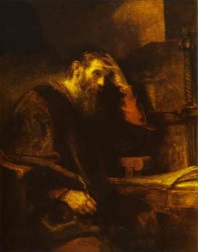 “Increasing in the
incomparable
knowledge of the
Christ!”
Colossians 3:22-4:4
CLASS NOTES
6
Biblecia.com. Colossians Bible Study Notes. FBCH 2013-2014. Joseph Pittano